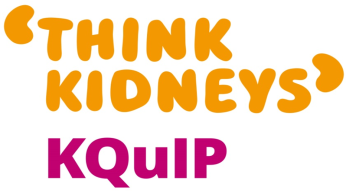 MAGIC SWOT Analyses
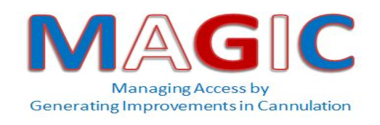 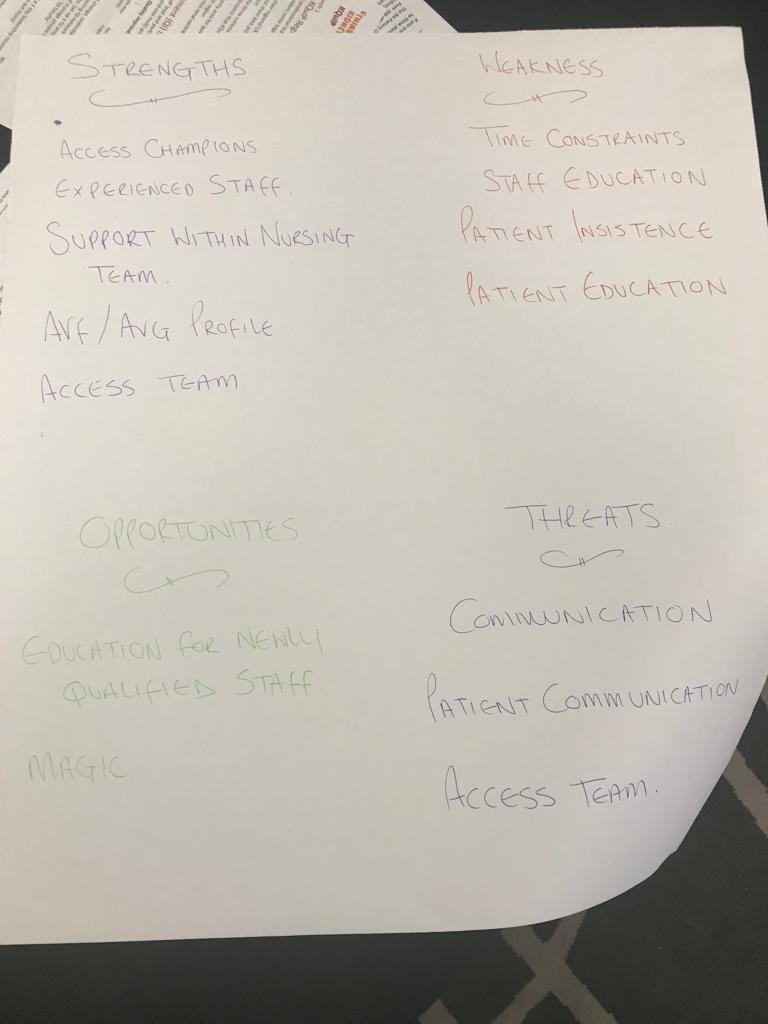 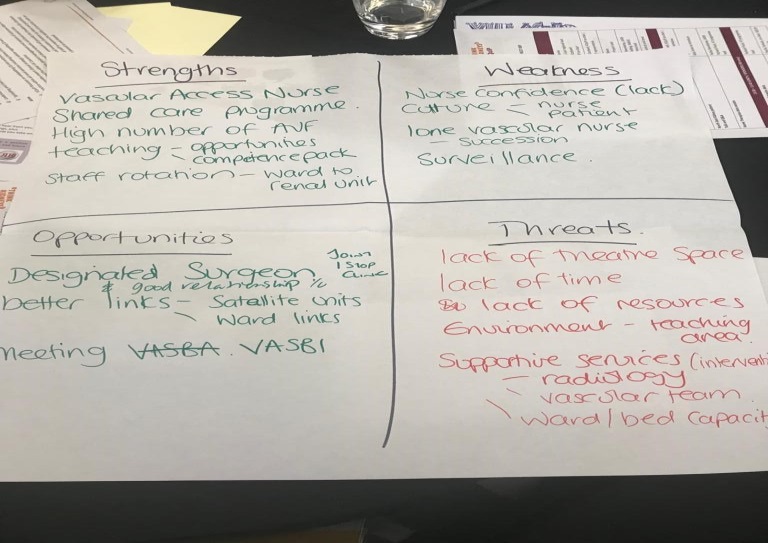 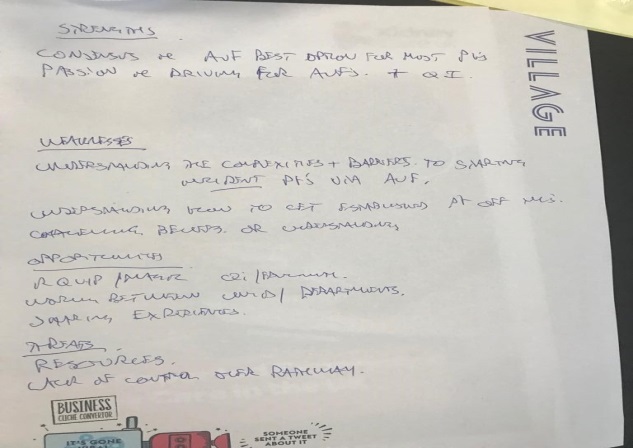 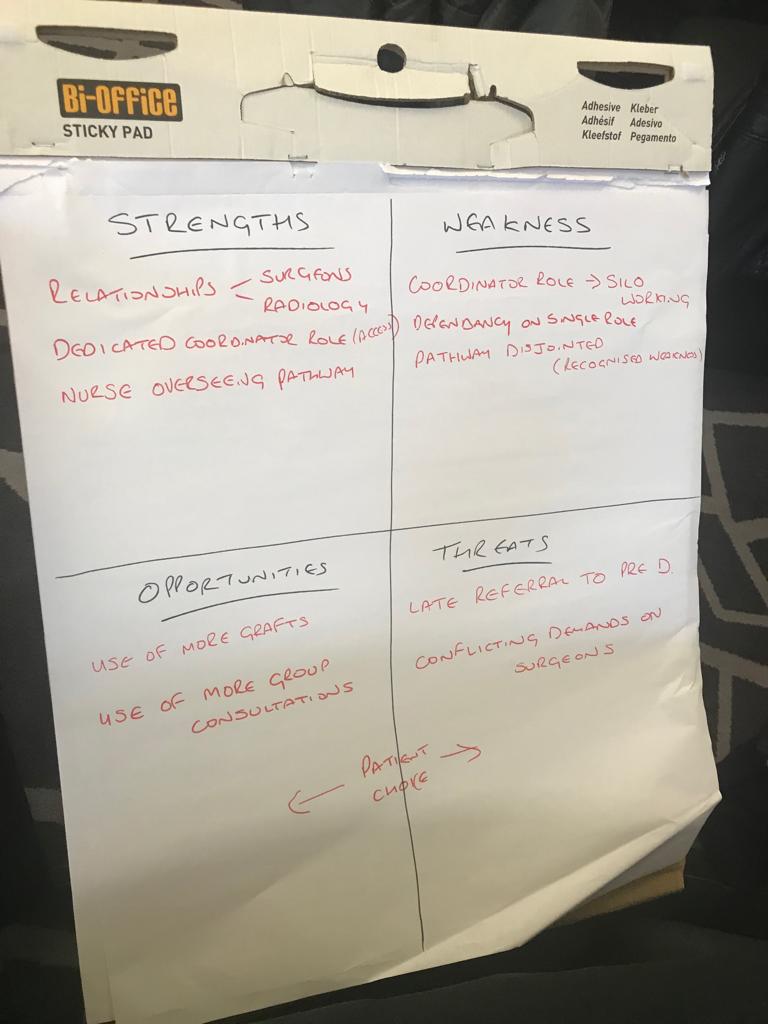 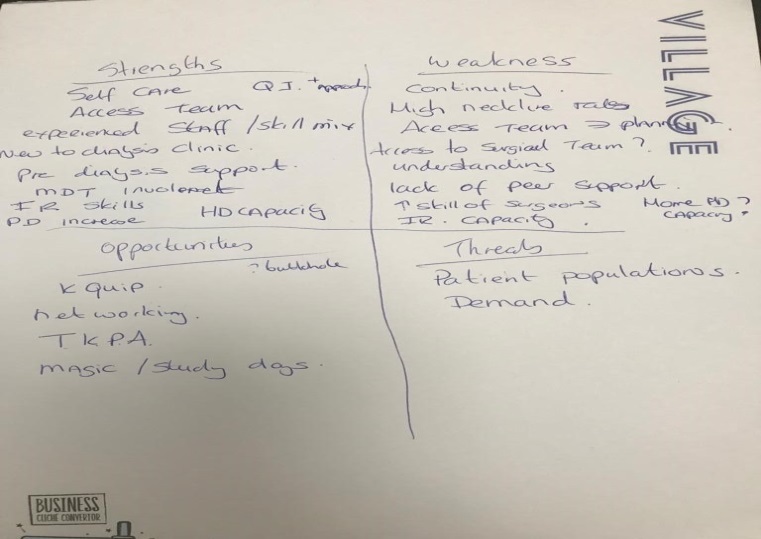